Vocabulaire de l’album « la petite poule rousse »https://www.youtube.com/watch?v=v0emHguNKOY
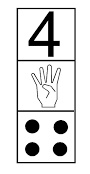 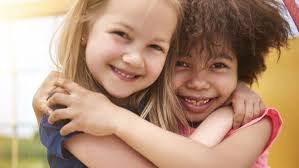 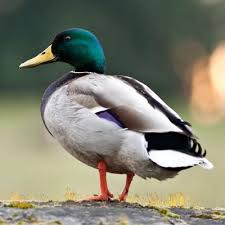 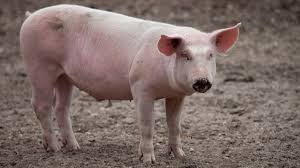 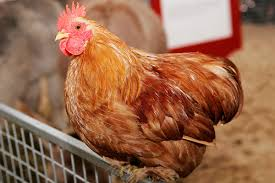 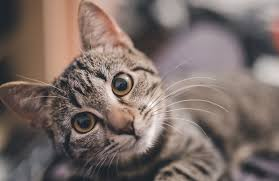 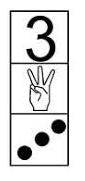 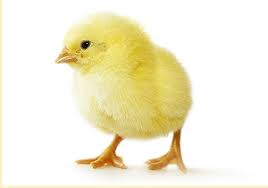 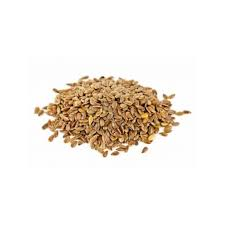 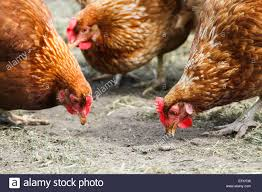 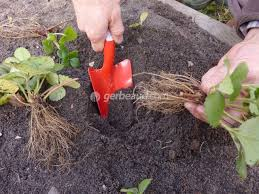 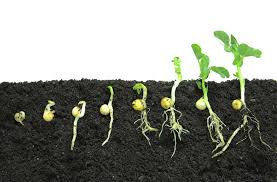 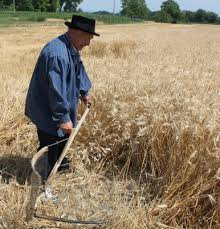 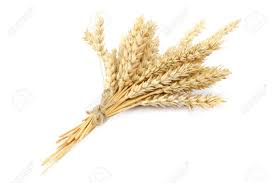 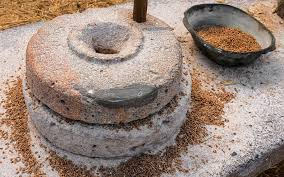 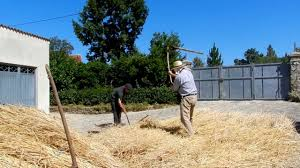 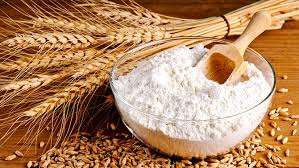 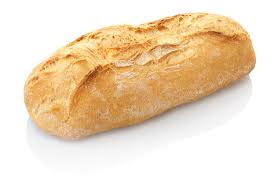